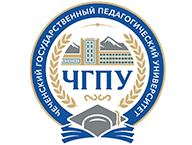 Эффективные практики работы с родителями, имеющими детей дошкольного возраста
Гадаборшева Зарина Исраиловна к.психол.н., заведующий кафедрой педагогики и дошкольной психологии ЧГПУ
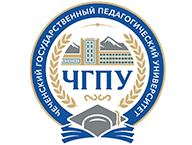 Дошкольный возраст является важнейшим в развитии человека, так как в это время происходят существенные физиологические, психологические и социальные изменения.
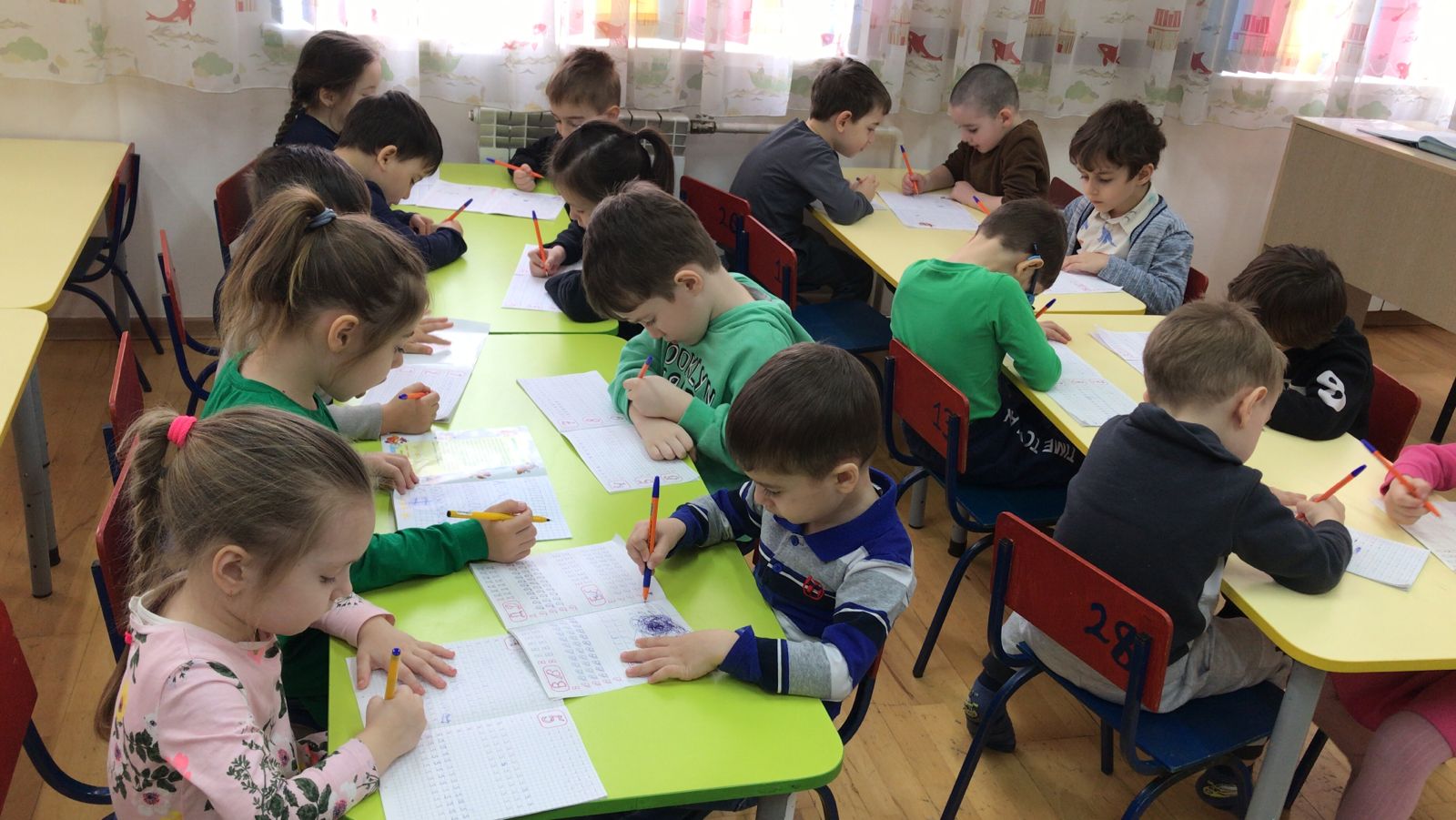 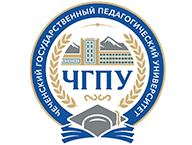 В возрастной психологии дошкольное детство считается одним из самых сложных и важных этапов психического развития ребенка. Каждому родителю необходимо знать психологические особенности дошкольников, чтобы суметь создать благоприятные условия для развития малыша, воспитать его сильной, гармоничной личностью.
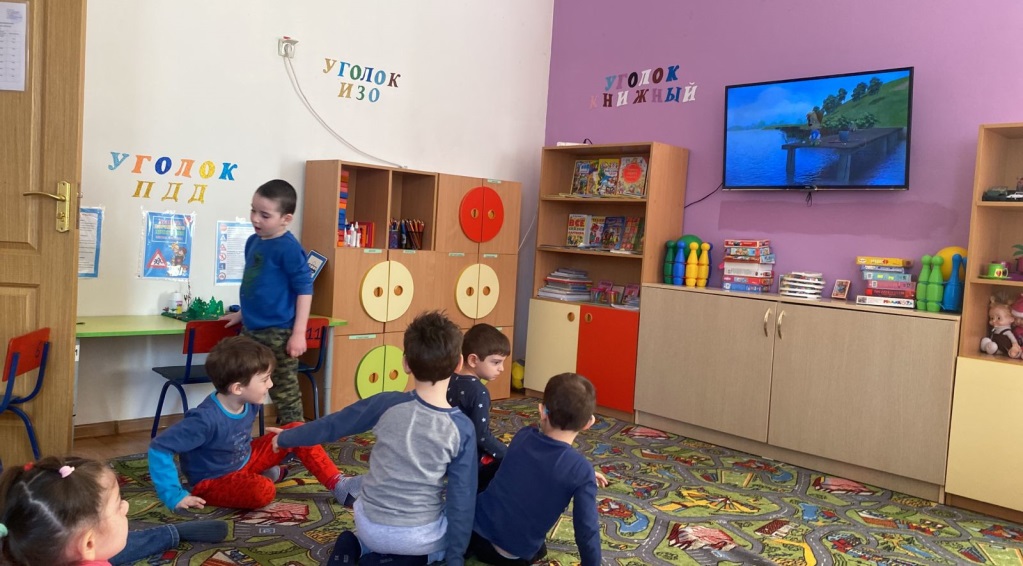 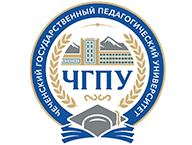 Семья даёт ребёнку первые представления о добре и зле, о нормах нравственности. Именно в семье складываются жизненные планы и идеалы человека. Поэтому важно, чтобы быт в семье был здоровым.
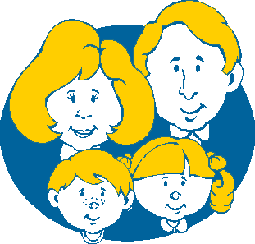 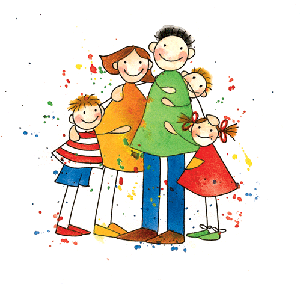 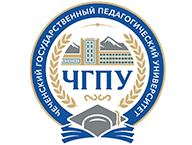 Семья является источником передачи ребёнку эмоциональных и деловых взаимоотношений  между людьми, важнейшим институтом воспитания, социализации ребёнка.
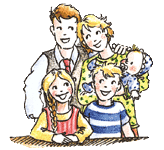 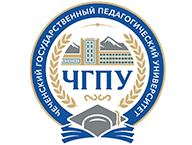 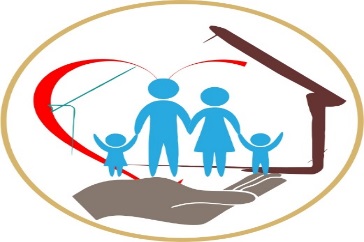 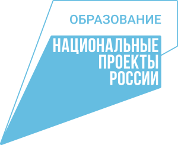 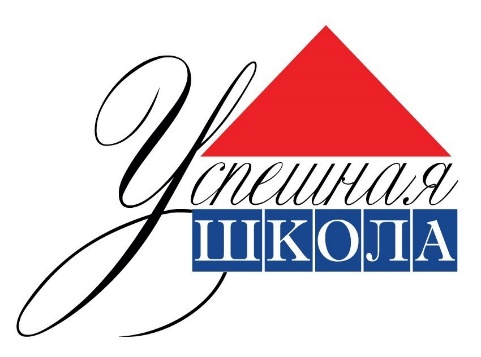 Сетевой консультационный центр комплексной помощи родителям 
«РОДИТЕЛЬСКИЙ УНИВЕРСИТЕТ»
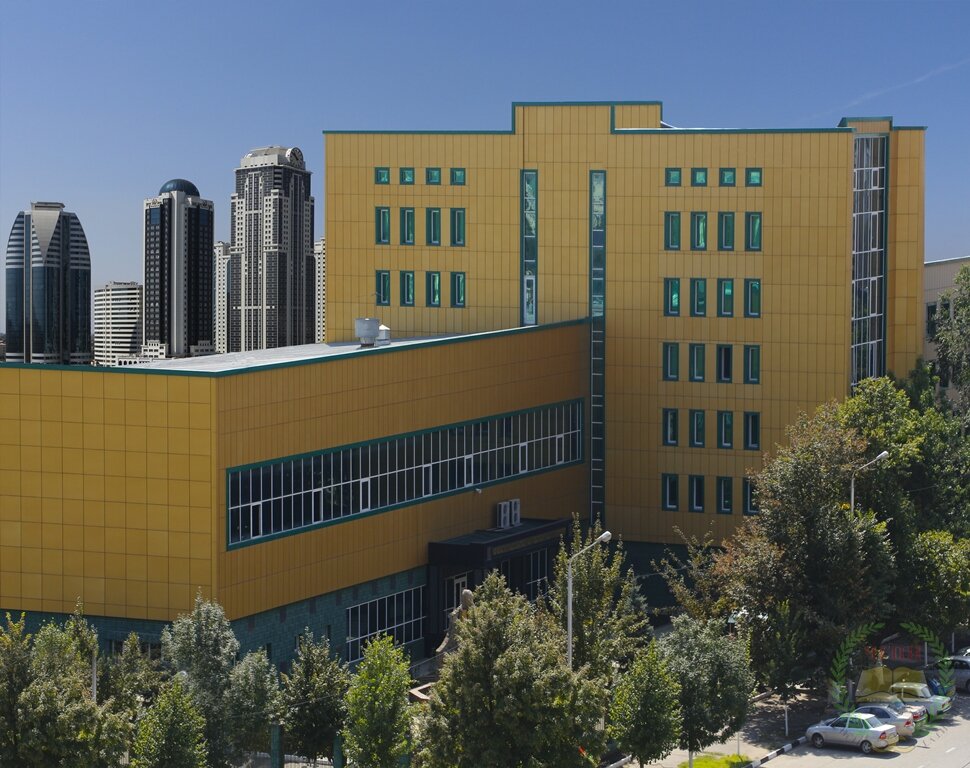 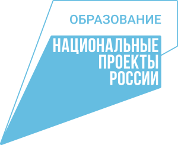 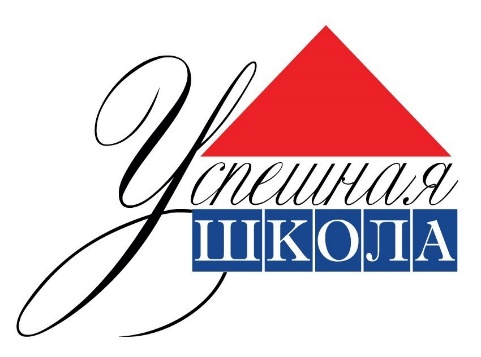 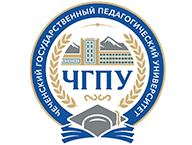 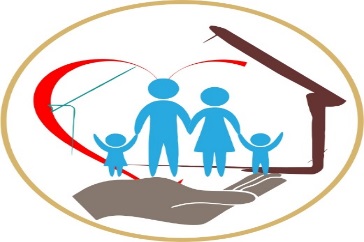 Национальный проект           «Образование»
Федеральный проект «Поддержка семей, имеющих детей»
«ВМЕСТЕ К УСПЕХУ»
2021г.
Национальный проект           «Образование»
Федеральный проект «Поддержка семей, имеющих детей»
«РОДИТЕЛЬСКИЙ УНИВЕРСИТЕТ»
2022г.
Национальный проект           «Образование»
Федеральный проект «Поддержка семей, имеющих детей»
«РОДИТЕЛЬСКИЙ УНИВЕРСИТЕТ»
2023г.
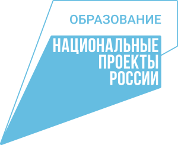 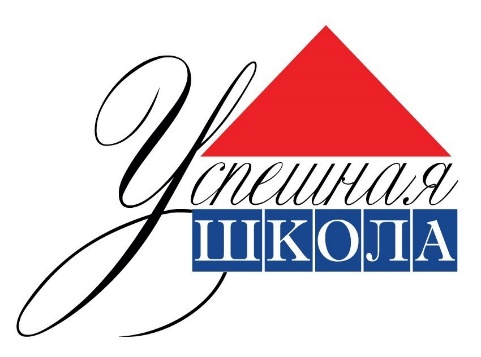 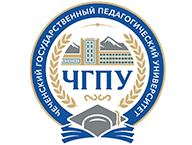 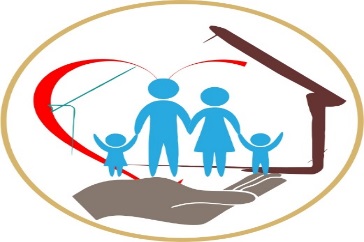 Цель
Основной целью деятельности Центр ставил оказание услуг психолого-педагогической, методической и консультативной помощи родителям (законным представителям) детей, а также гражданам, желающим принять на воспитание в свои семьи детей, оставшихся без попечения родителей.
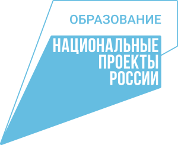 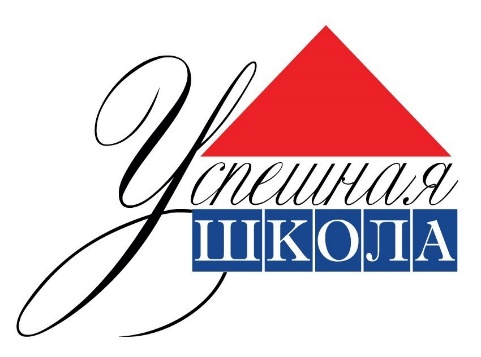 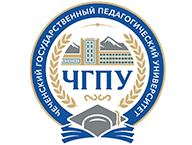 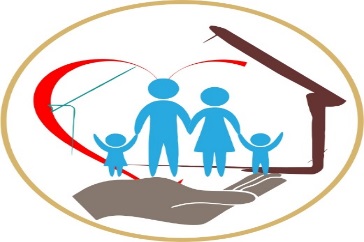 Задачи
1.Создание нормативно-правового обеспечения функционирования сетевой консультационной Службы;
 2.Создание условий для функционирования центра;
 3.Организация и предоставление консультационных услуг родителям и лицам их замещающим или планирующим взять ребенка на воспитание;
4.Управление деятельностью консультационного центра;
5.Повышение квалификации специалистов по вопросам развития родительской компетентности, ответственного родительства;
 6.Информационное обеспечение реализации проекта.
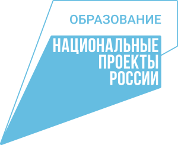 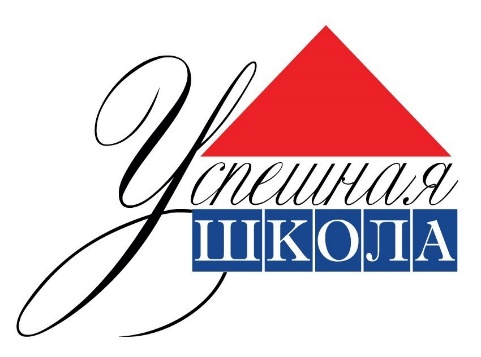 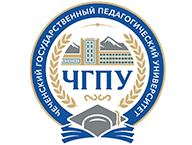 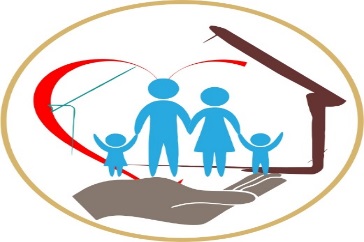 Количество услуг
2021г.
12000
2022г.
16800
50000
2023г.
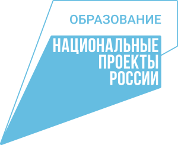 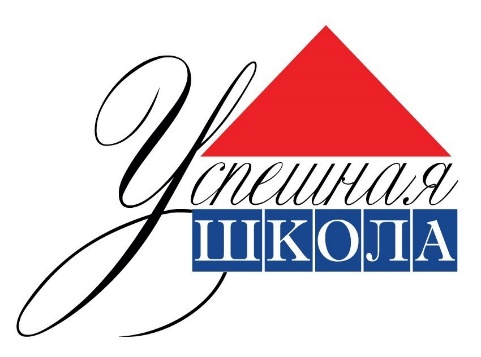 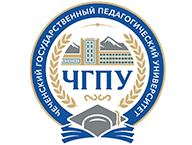 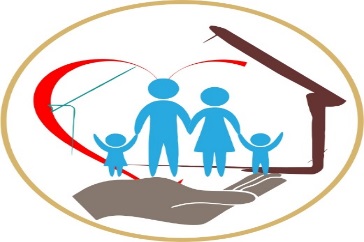 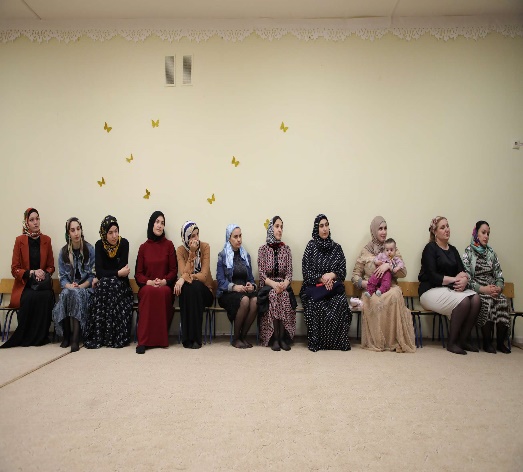 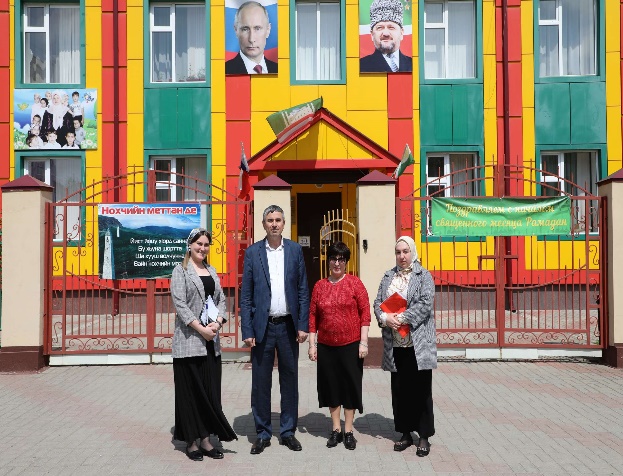 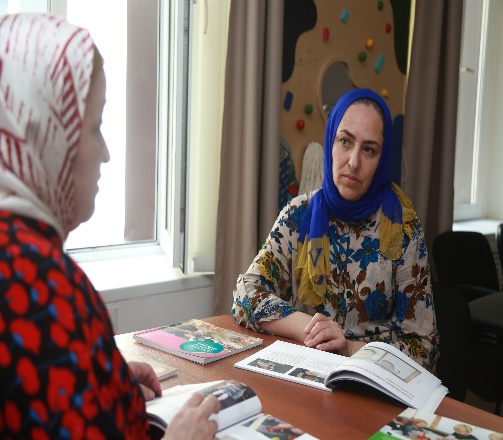 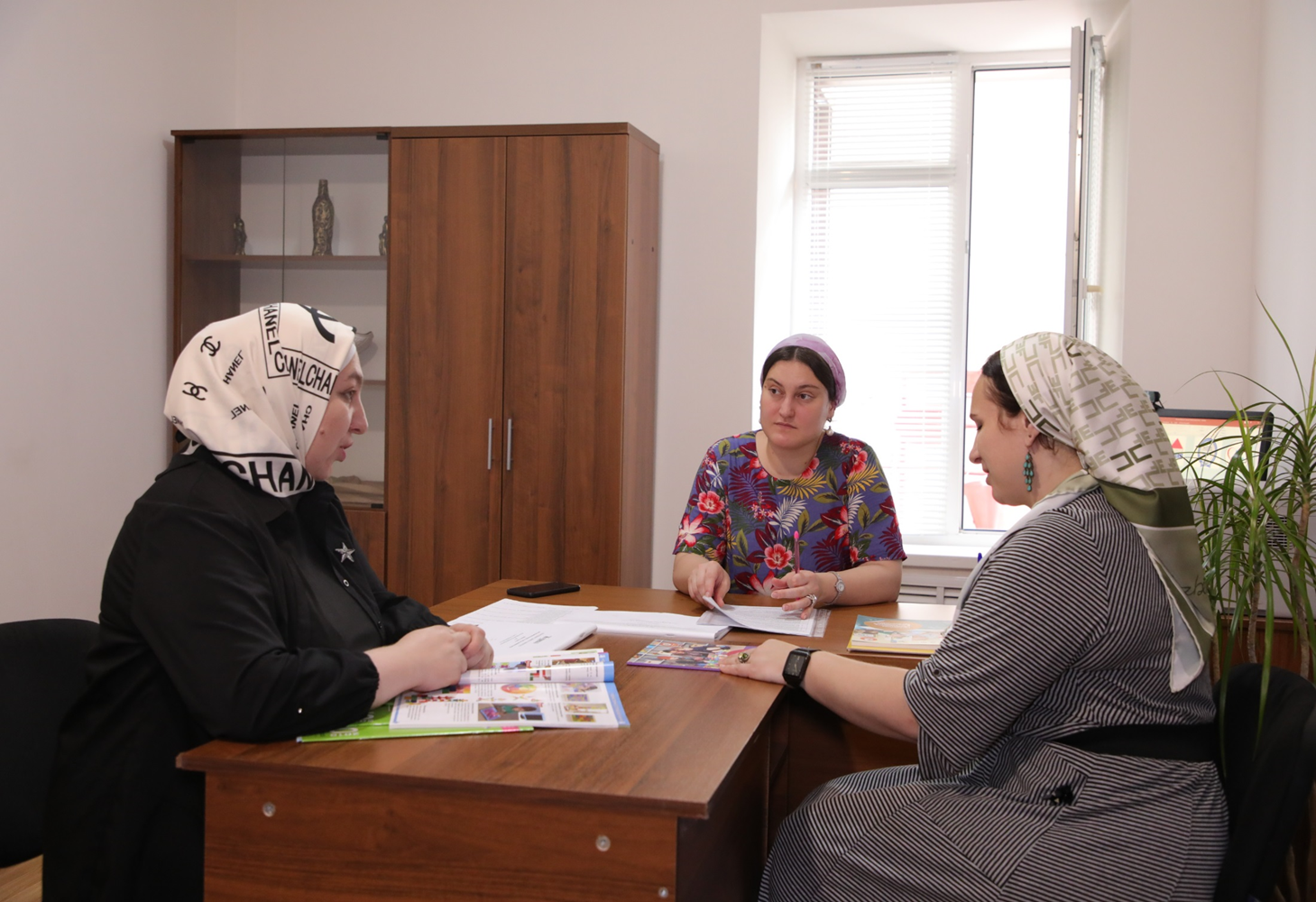 УЗЛОВЫЕ ЦЕНТРЫ
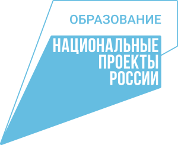 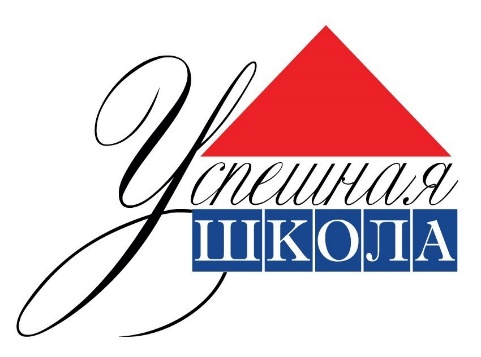 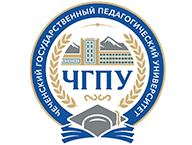 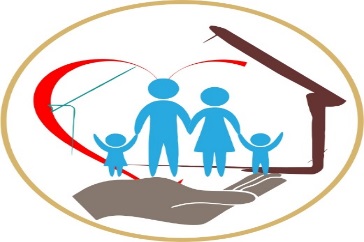 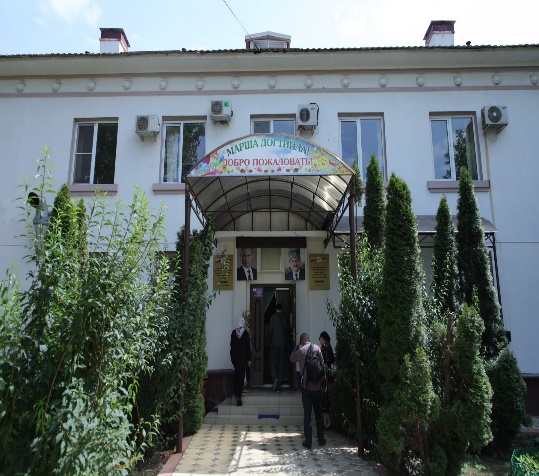 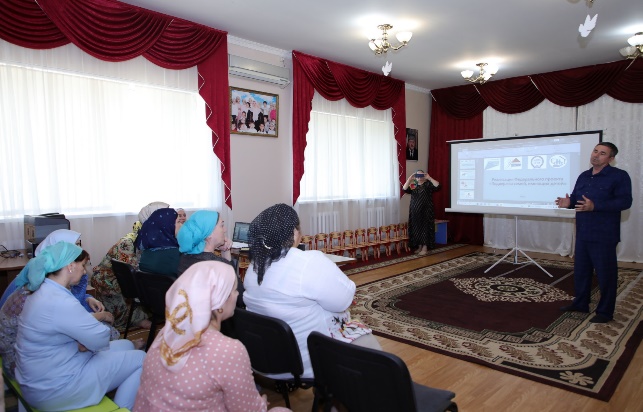 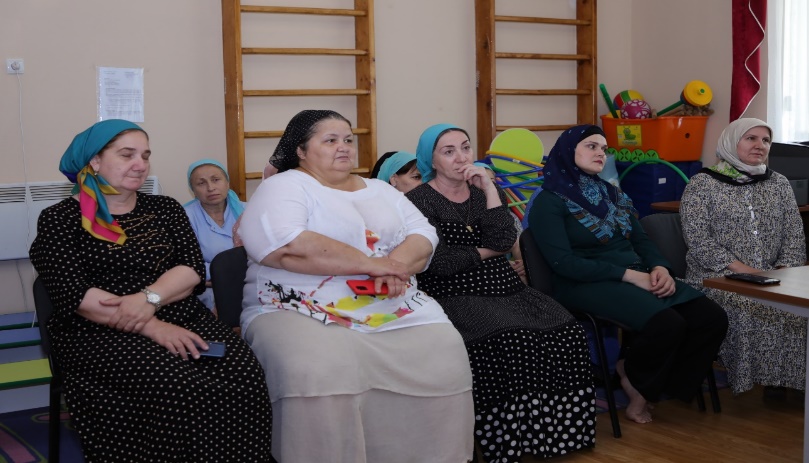 УЗЛОВЫЕ ЦЕНТРЫ
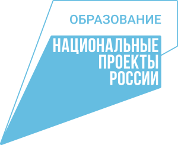 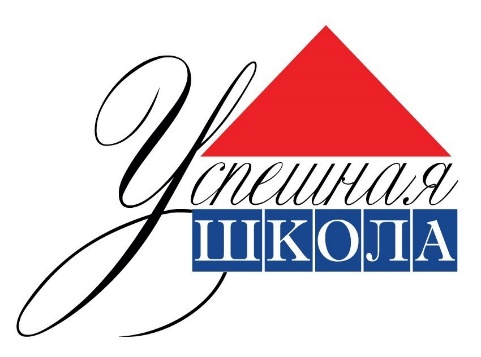 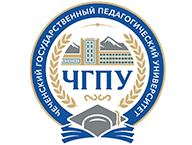 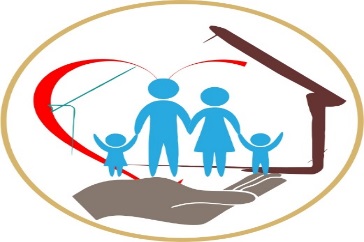 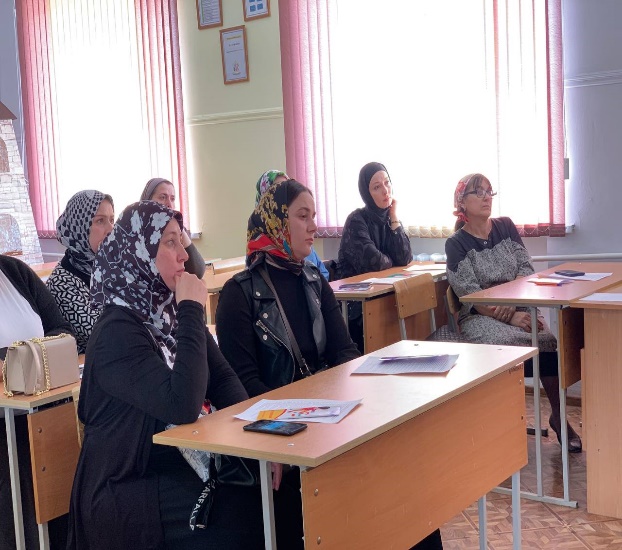 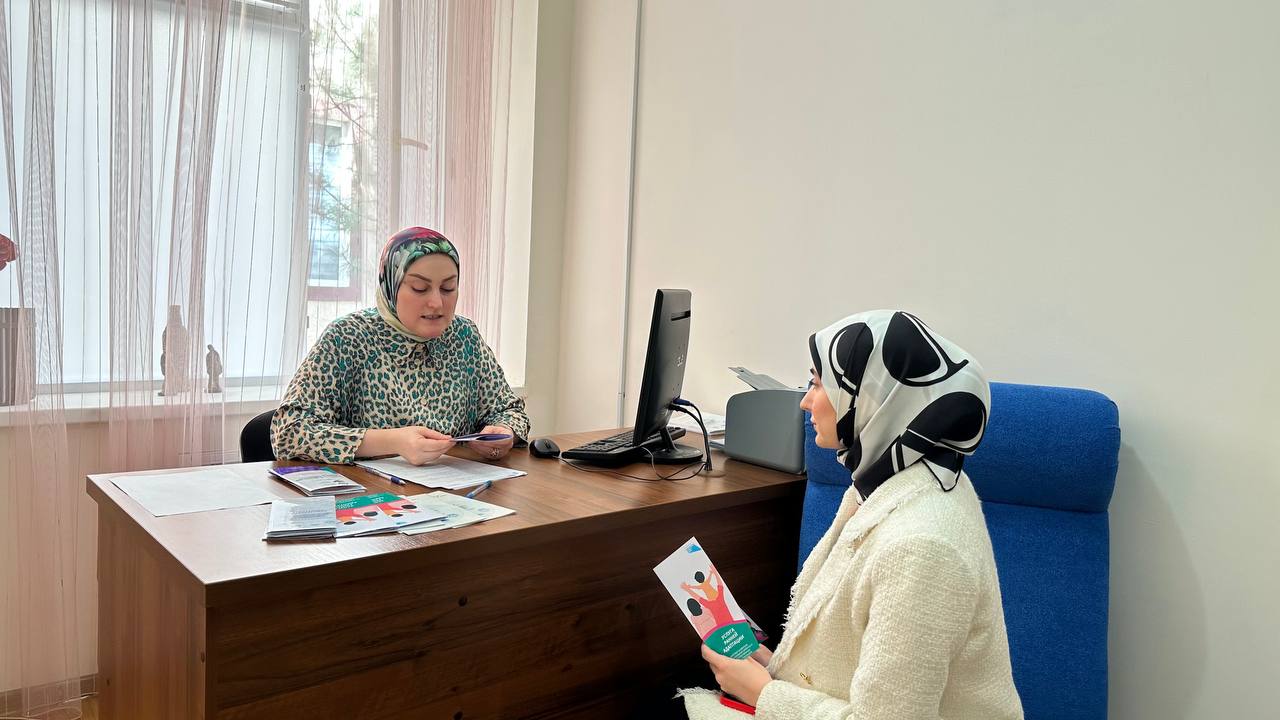 «Воспитывает всё – люди, вещи, явления, но прежде всего и дольше всего – люди. Из них на первом месте -родители и педагоги».
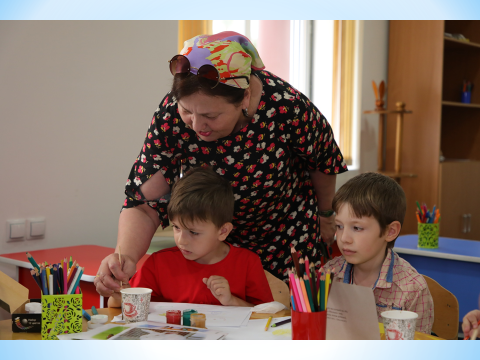 А. С. Макаренко
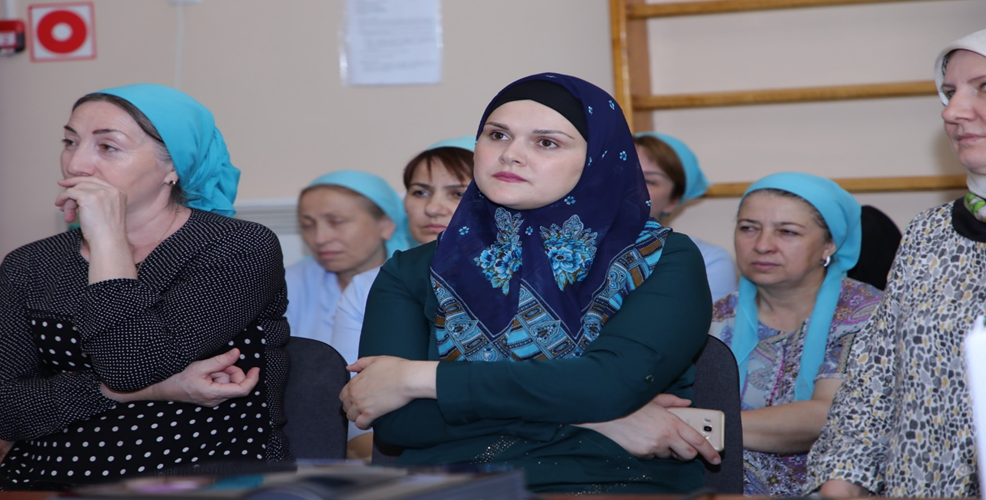 ТЕРРИТОРИАЛЬНЫЙ КООРДИНАТОР ФГБОУ ВО «ЧЕЧЕНСКИЙ ГОСУДАРСТВЕННЫЙ ПЕДАГОГИЧЕСКИЙ УНИВЕРСИТЕТ»
НАШИ КООРДИНАТЫ:
Чеченская Республика, г. Грозный  
ул. Субры Кишиевой д.33
E-mail: Vmeste_k_uspehu_chgpu@mail.ru
тел: 8(986) 962-66-66
https://chspu.ru/ - Центр комплексной поддержки семей с детьми дошкольного возраста «Вместе к успеху»
Мы  в социальных сетях: